Μάουριτς Κορνέλις Έσερ(1898-1972)
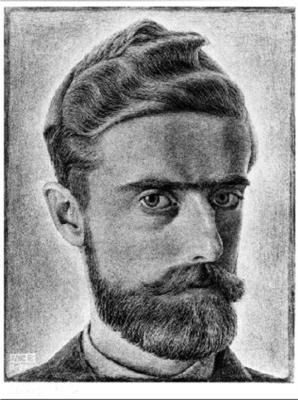 Ανέφικτες κατασκευές
Σχετικότητα(1953)
Μπαλκόνι(1945)
Ουρανός και νερό(1938)
Μαθηματικά
Τα όρια του κύκλου(1959)
Κόκκινα μυρμήγκια(1963)
Συμμετρία
Συστηματική μελέτη(1936)
Αετός(1938)
Ψάρι (1954)
Πουλί(1967)
Σαύρα(1942)
Κοχύλια και αστερίες(1941)
Λιβελούλα(1941)